CHÀO MỪNG CÁC EM ĐẾN VỚI TIẾT HỌC TOÁN NGÀY HÔM NAY
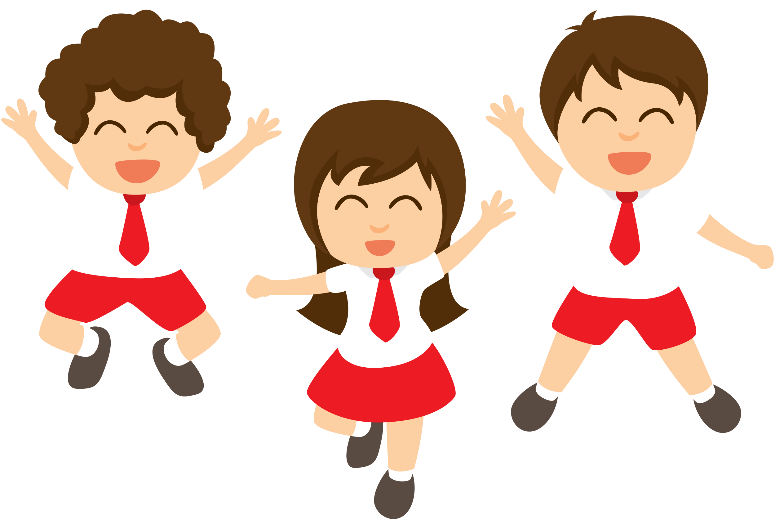 KHỞI ĐỘNG
ĐÓN EM TỚI TRƯỜNG
Xe buýt đến rồi, hãy trả lời chính xác các câu hỏi để các bạn được lên xe buýt nhé!
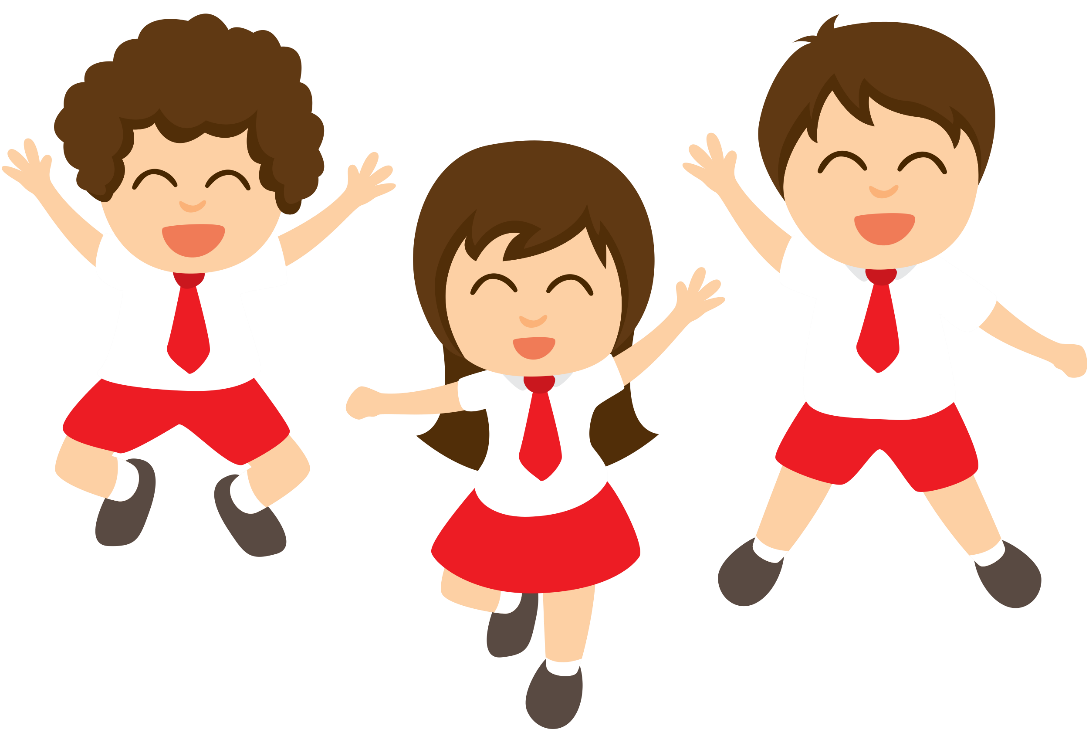 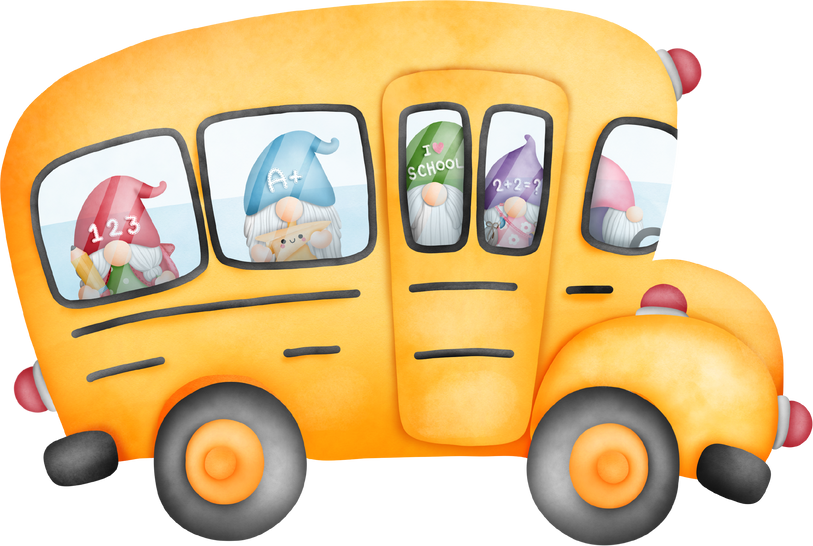 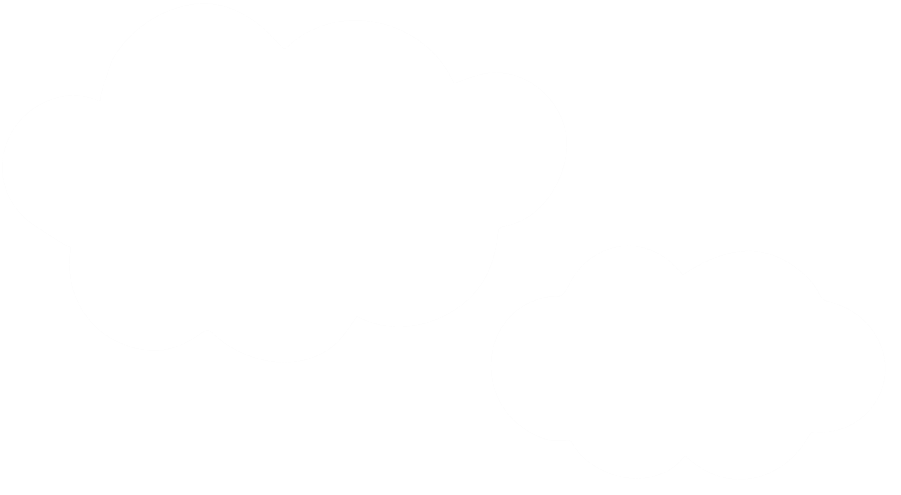 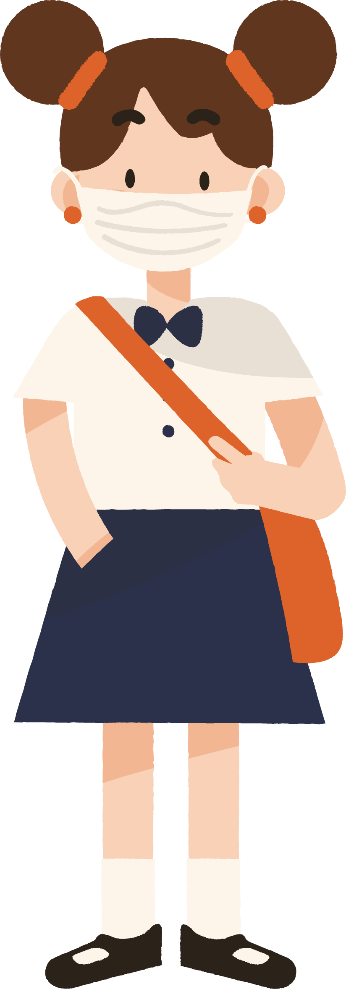 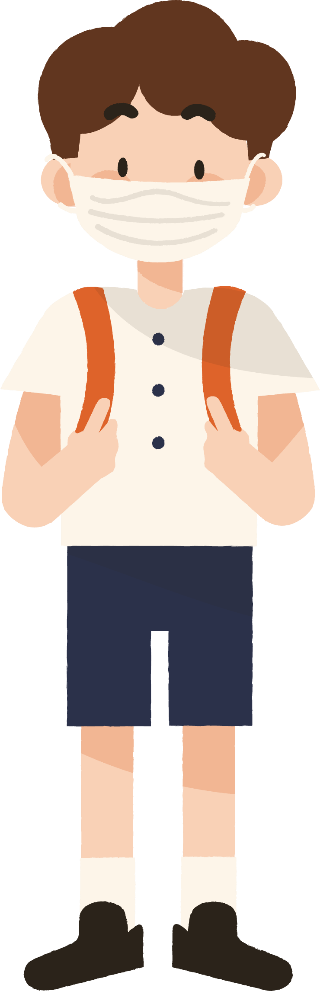 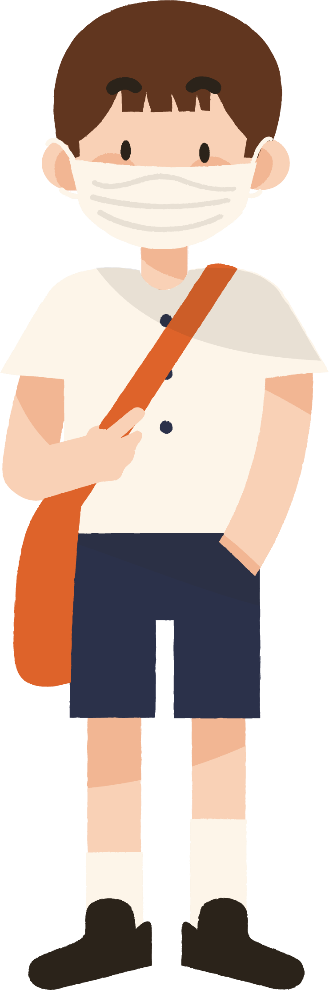 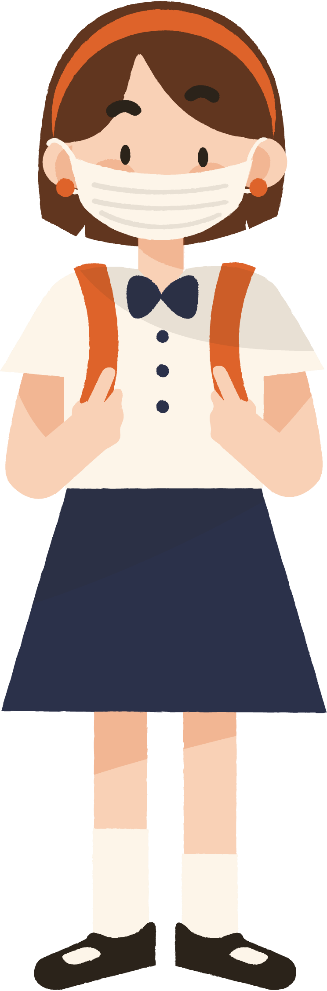 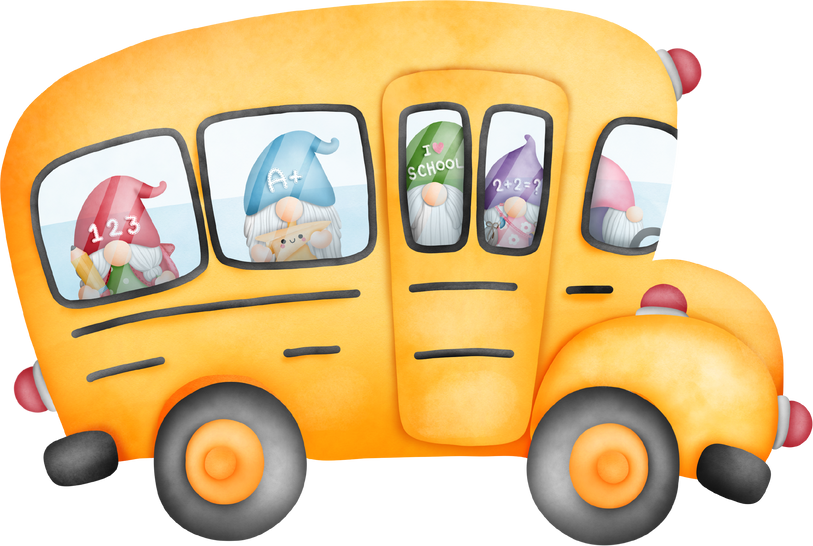 [Speaker Notes: Bấm vào học sinh để sang câu hỏi, sau khi xong hãy bấm vào xe buýt để sang bài mới.]
Một can nhựa chứa được 25 lít dầu. Hỏi 100 can như thế chứa được bao nhiêu lít dầu?
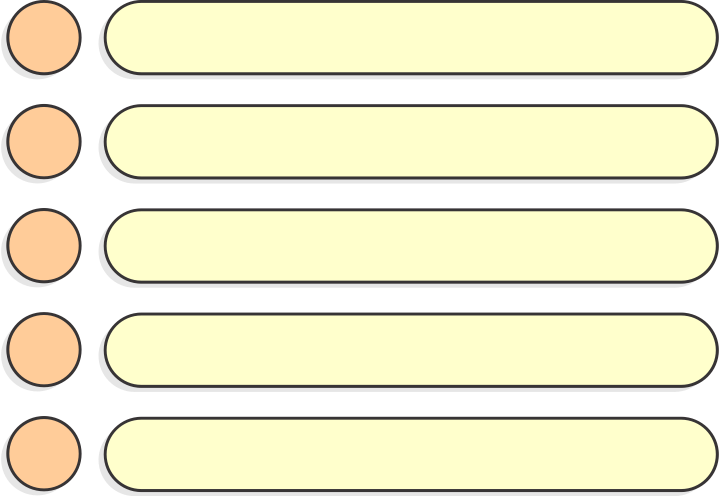 2 500 lít dầu
A
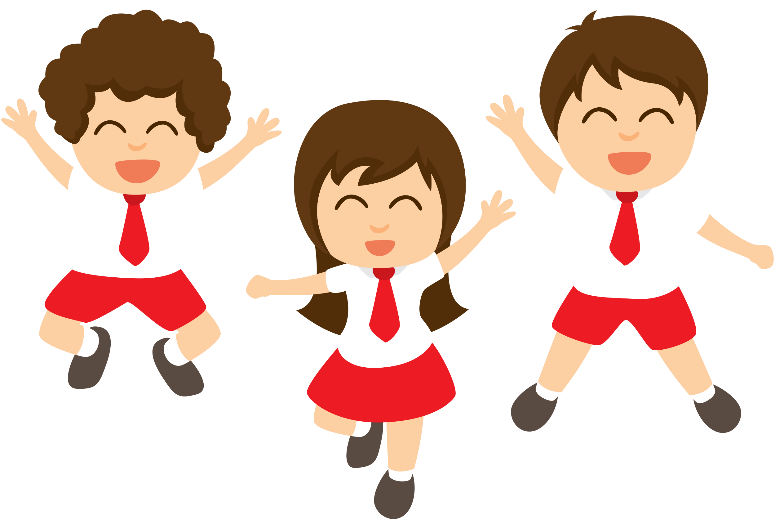 20 500 lít dầu
B
25 000 lít dầu
C
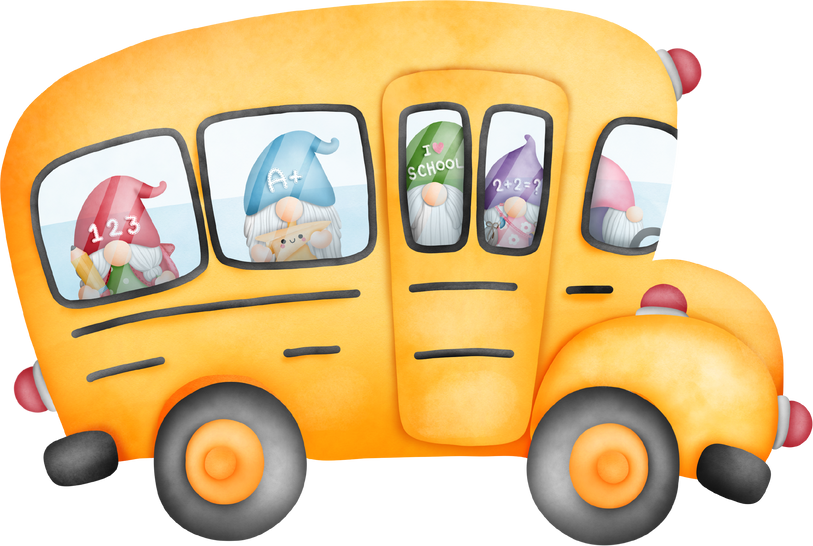 D
20 000 lít dầu
[Speaker Notes: Bấm vào xe buýt để quay lại trò chơi.]
Tính nhẩm:
306 x 100 = ?
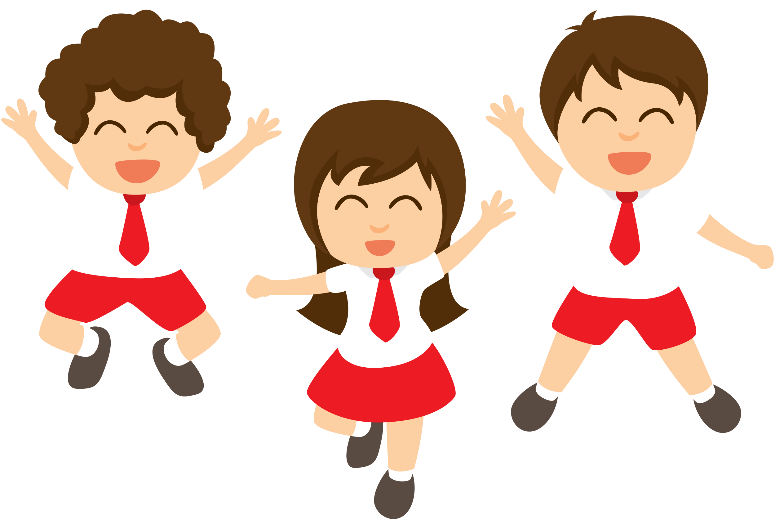 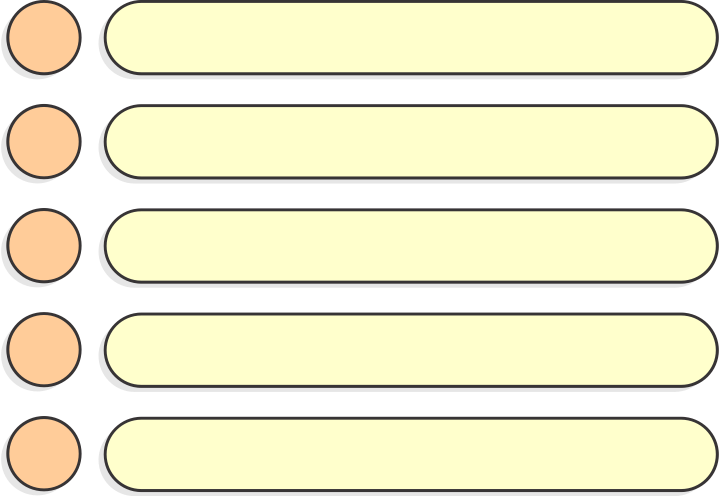 306 000
A
36 000
B
30 600
C
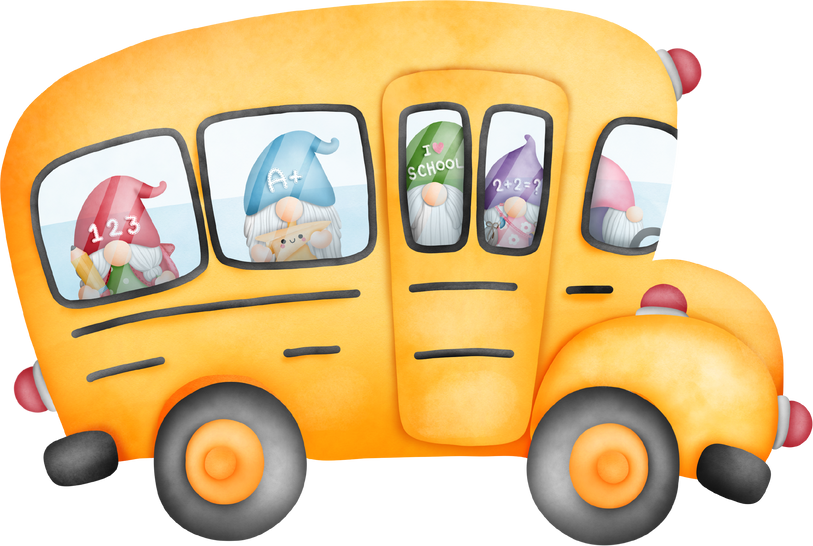 D
3 060
[Speaker Notes: Bấm vào xe buýt để quay lại trò chơi.]
Một bao gạo nặng 12 kg. Hỏi 10 bao như vậy nặng bao nhiêu yến?
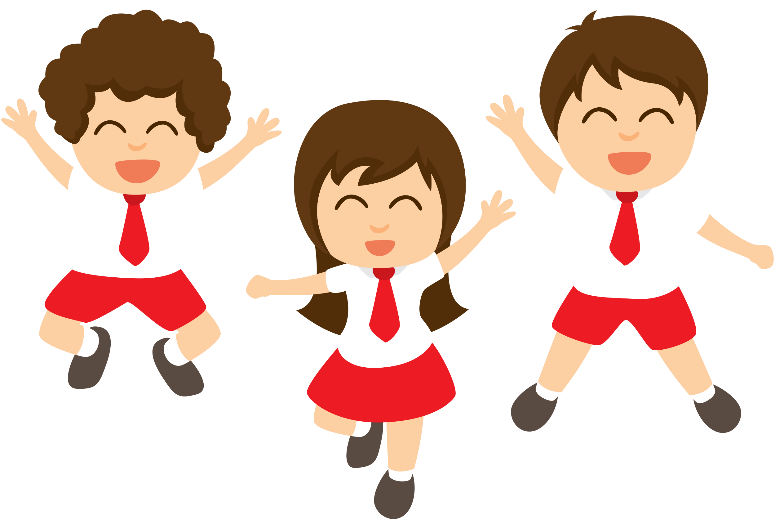 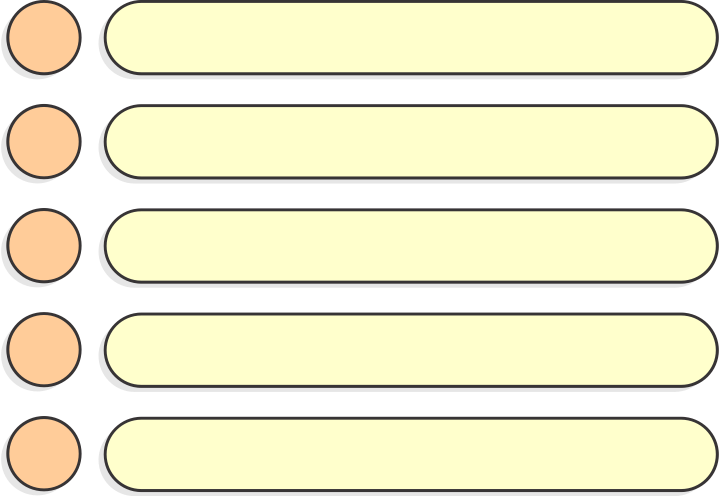 120 yến
A
22 yến
B
10 yến
C
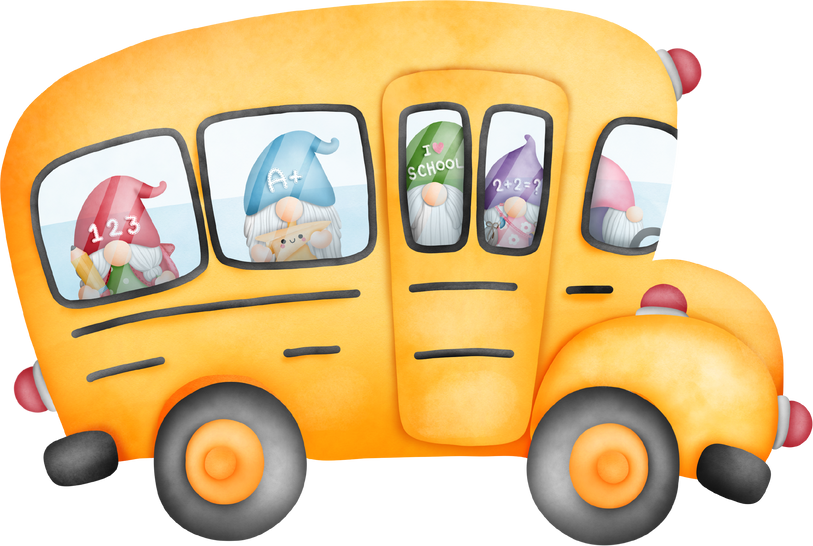 D
12 yến
[Speaker Notes: Bấm vào xe buýt để quay lại trò chơi.]
Kết quả phép tính:
450 + 55 x 10 = ?
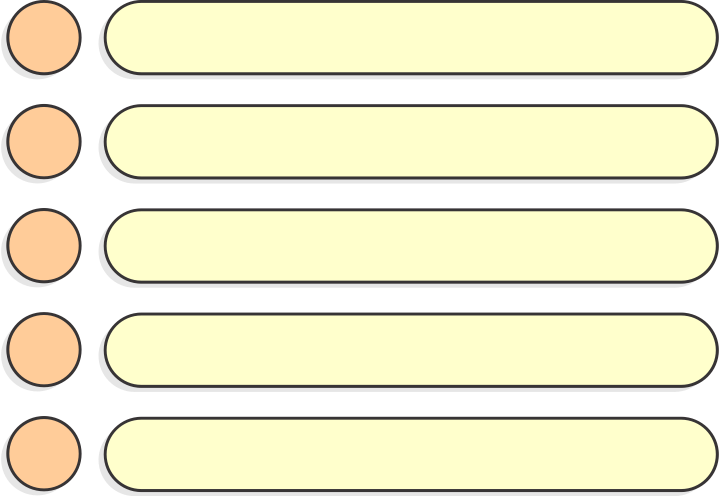 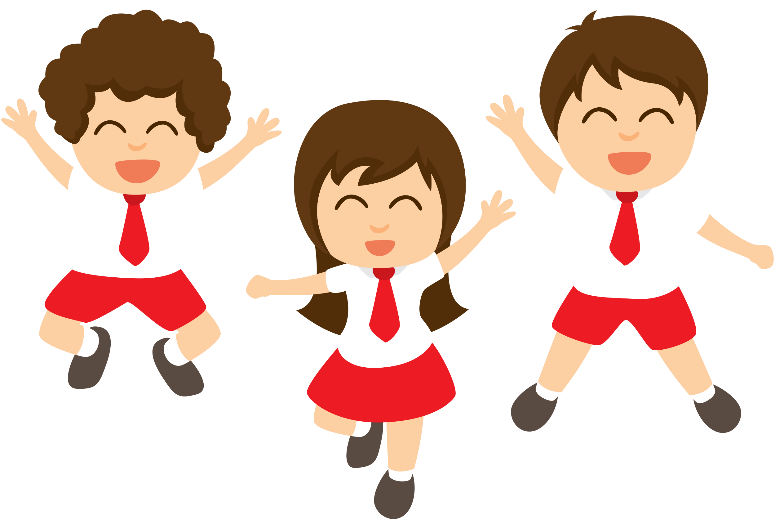 5 500
A
1 000
B
4 500
C
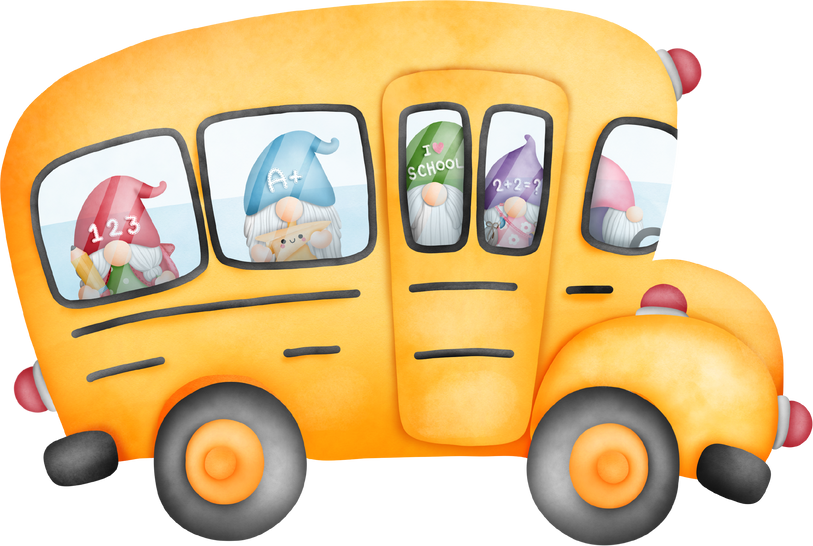 D
10 000
[Speaker Notes: Bấm vào xe buýt để quay lại trò chơi.]
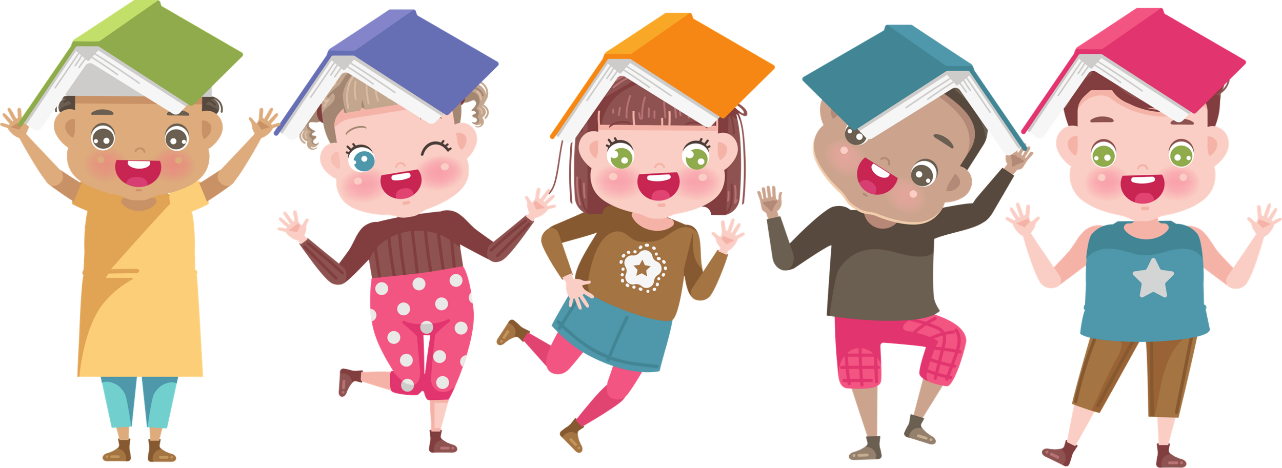 BÀI 37 
LUYỆN TẬP CHUNG
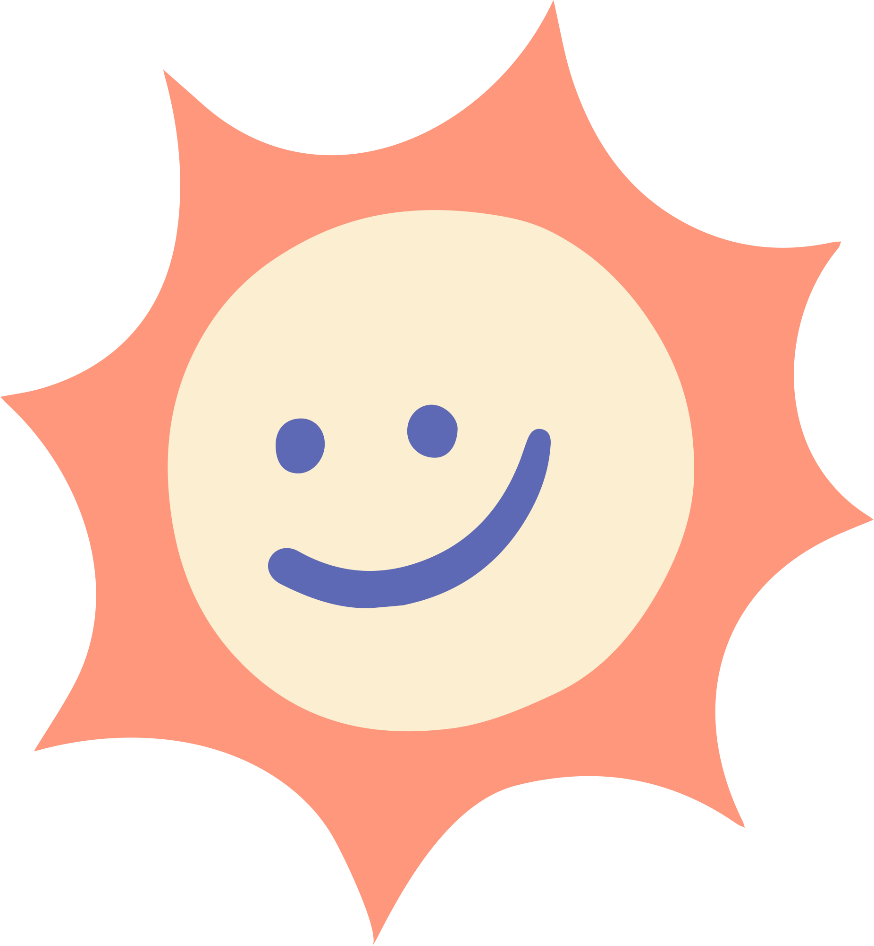 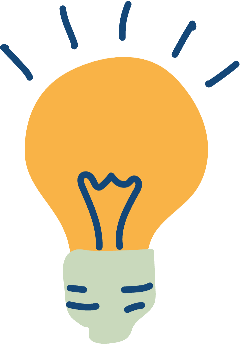 THỰC HÀNH – LUYỆN TẬP
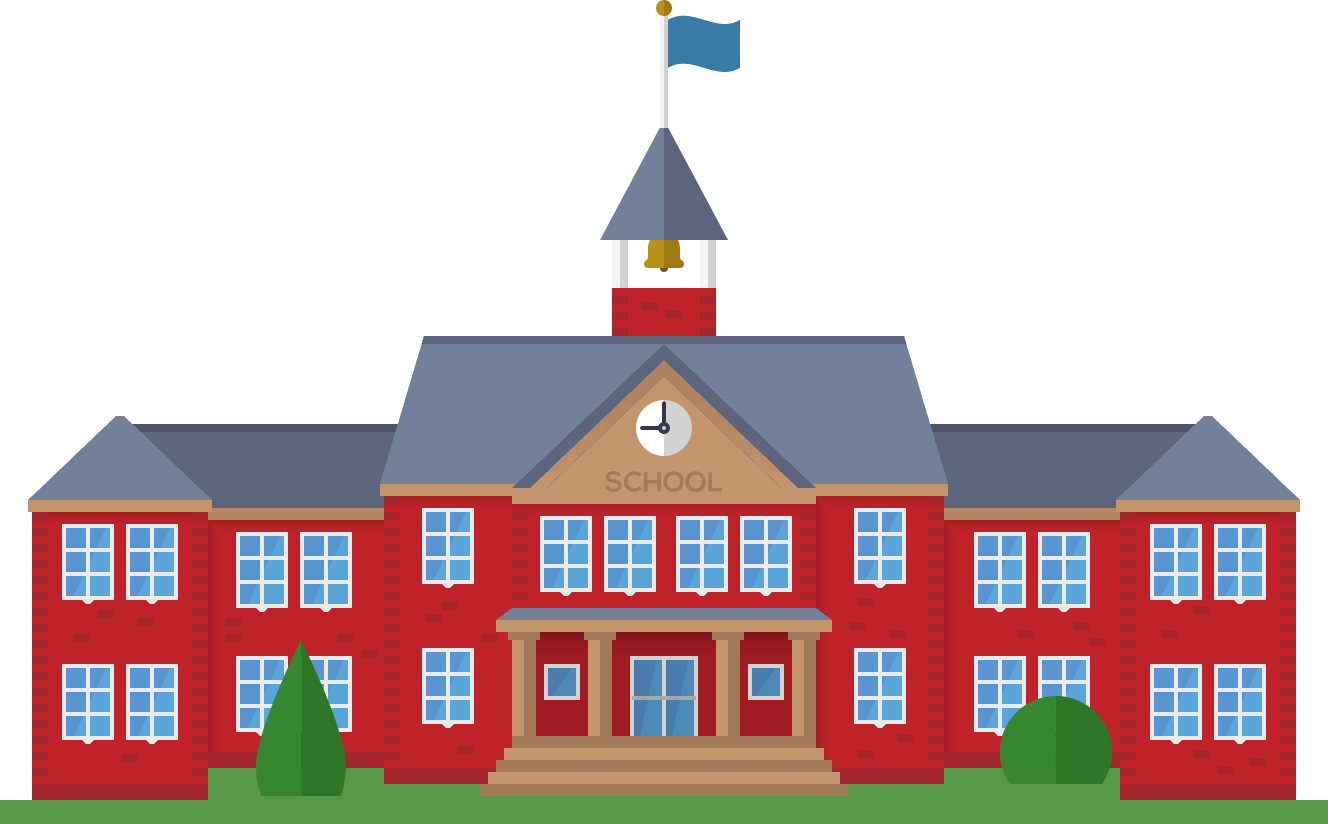 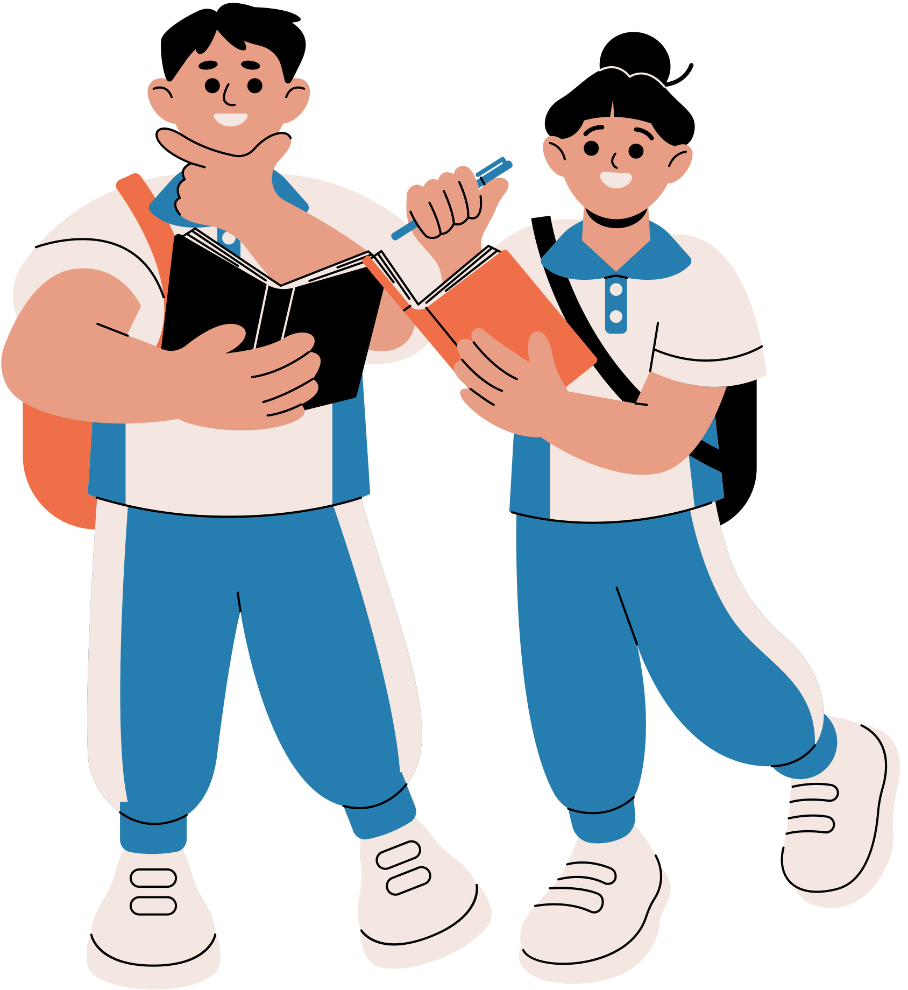 Bài tập 1 SGK – tr86
Tính nhẩm
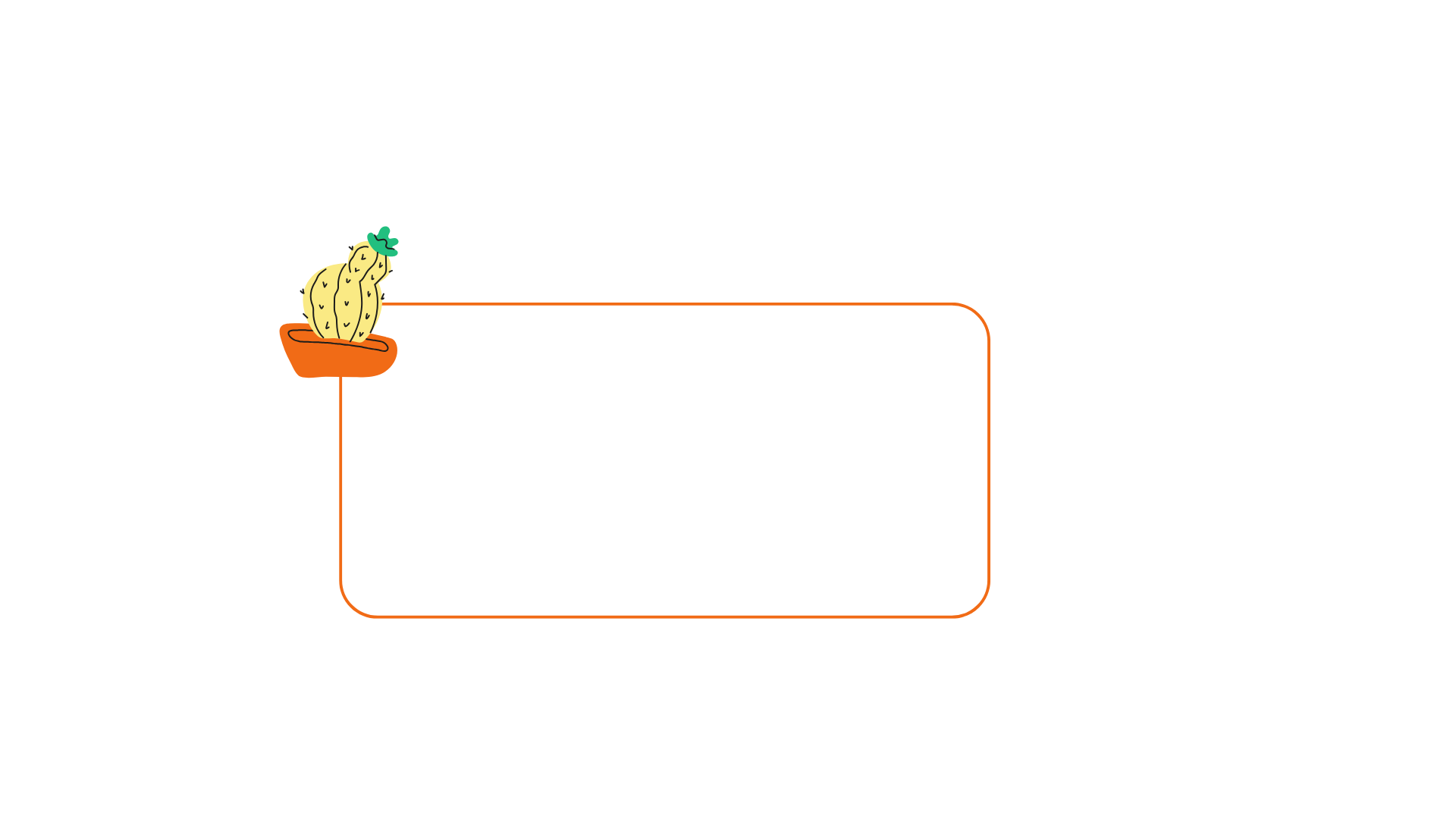 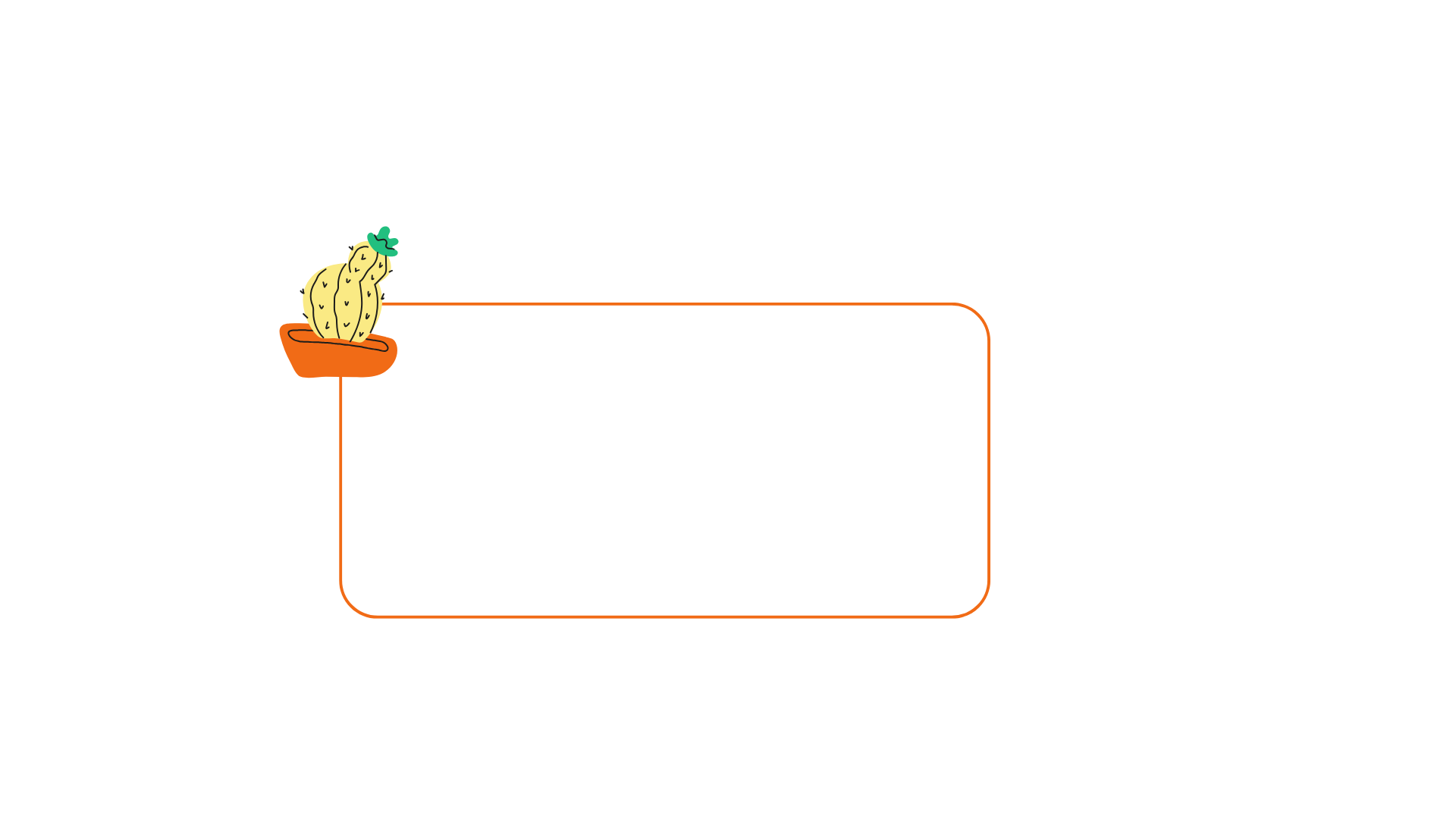 52 x 10
52 x 100
52 x 1 000
108 x 10
108 x 100
108 x 1 000
= 520
= 5 200
= 52 000
= 1 080
= 10 800
= 108 000
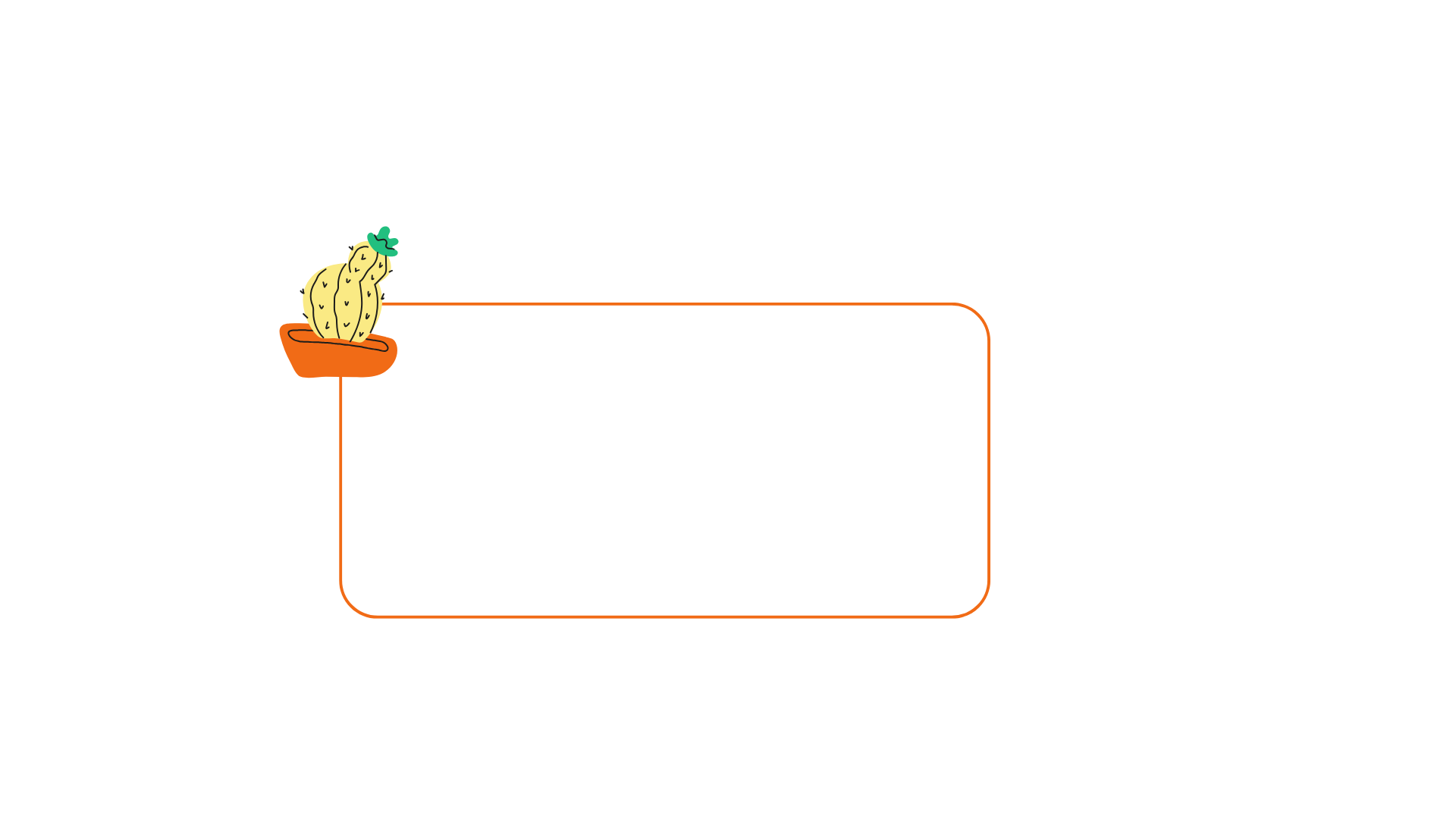 690 x 10
690 x 100
690 x 1 000
= 6 900
= 69 000
= 690 000
Bài tập 2 SGK – tr86
Đặt tính rồi tính
Trả lời
213
24
852

5 112
403
36
2 418

14 508
x
x
4 26
12 09
Bài tập 2 SGK – tr86
Đặt tính rồi tính
Trả lời
2 002
65
10 010

130 130
30 168
16
181 008

482 688
x
x
120 12
301 68
Bài tập 2 SGK – tr86
Đặt tính rồi tính
Trả lời
4 180
23
12 540

96 140
32 600
15
163 000

489 000
x
x
83 60
326 00
Bài tập 2 SGK – tr86
Đặt tính rồi tính
Trả lời
34
11
34

374
83
11
83

913
x
x
34
83
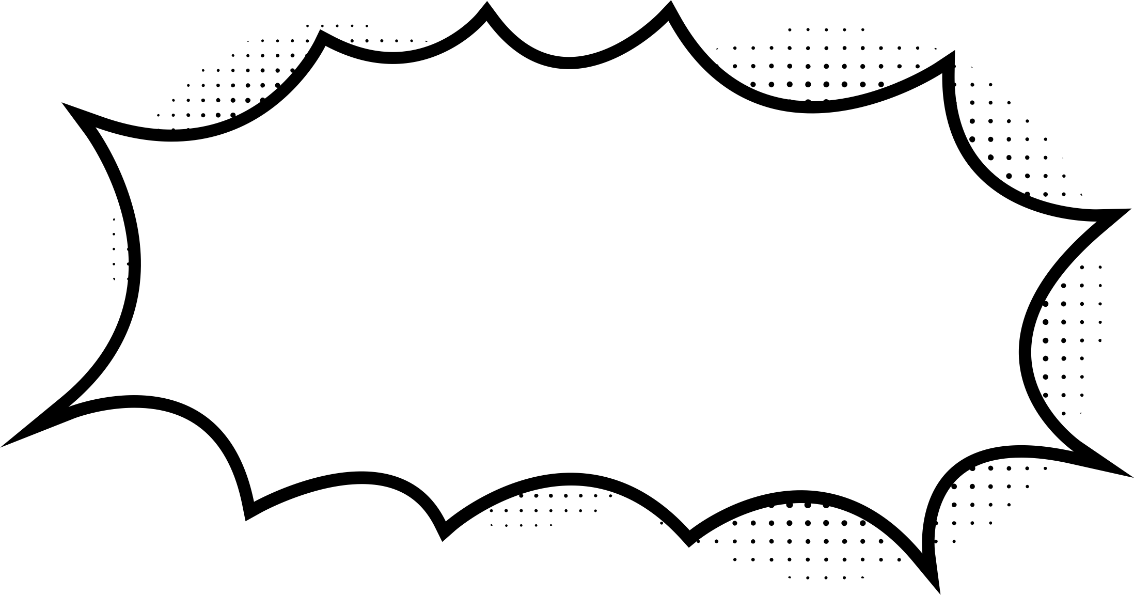 Bài tập 3 SGK – tr86
Tính nhẩm theo mẫu
HOẠT ĐỘNG CẶP ĐÔI
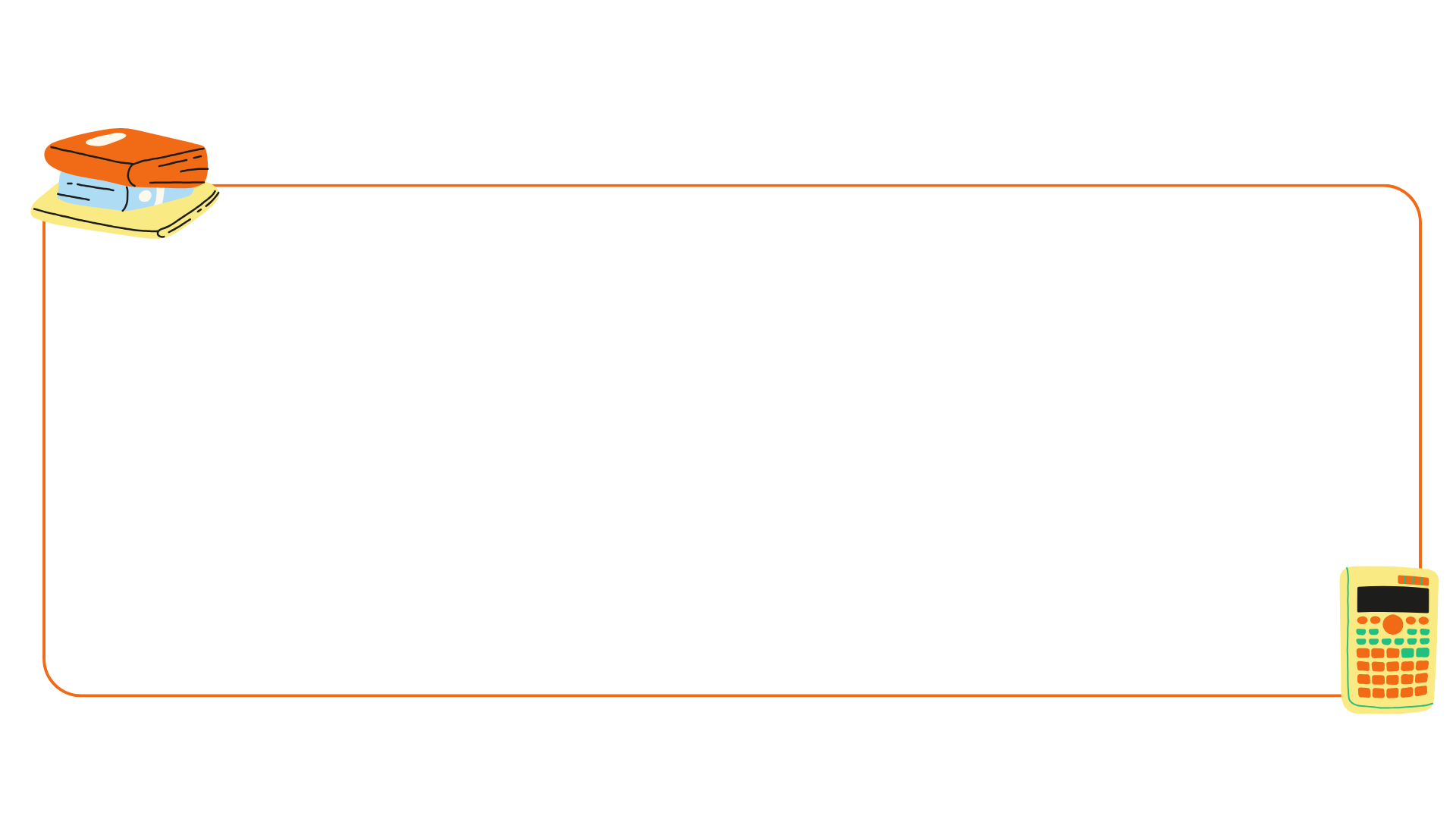 48 x 11 = ?
4 cộng 8 bằng 12.
Viết 2 vào giữa hai chữ số của 48, được 428
Thêm 1 vào 4 của 428, được 528.
Vậy 48 x 11 = 528
27 x 11 = ?
2 cộng 7 bằng 9.
Viết 9 vào giữa hai chữ số của 27, được 297.
Vậy 27 x 11 = 297
Bài tập 3 SGK – tr86
Tính nhẩm theo mẫu
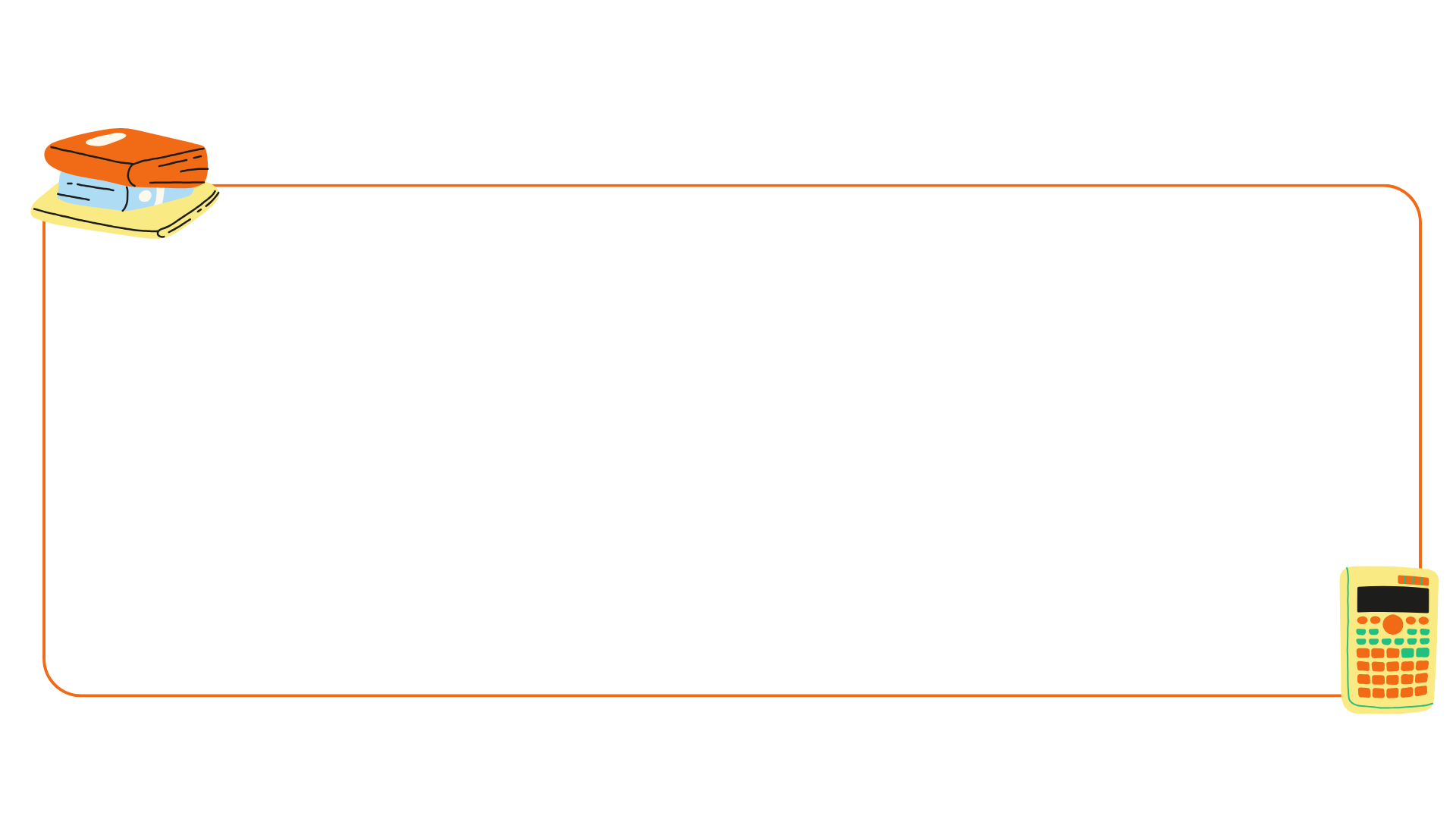 = 462
= 583
= 792
= 935
= 1 034
= 737
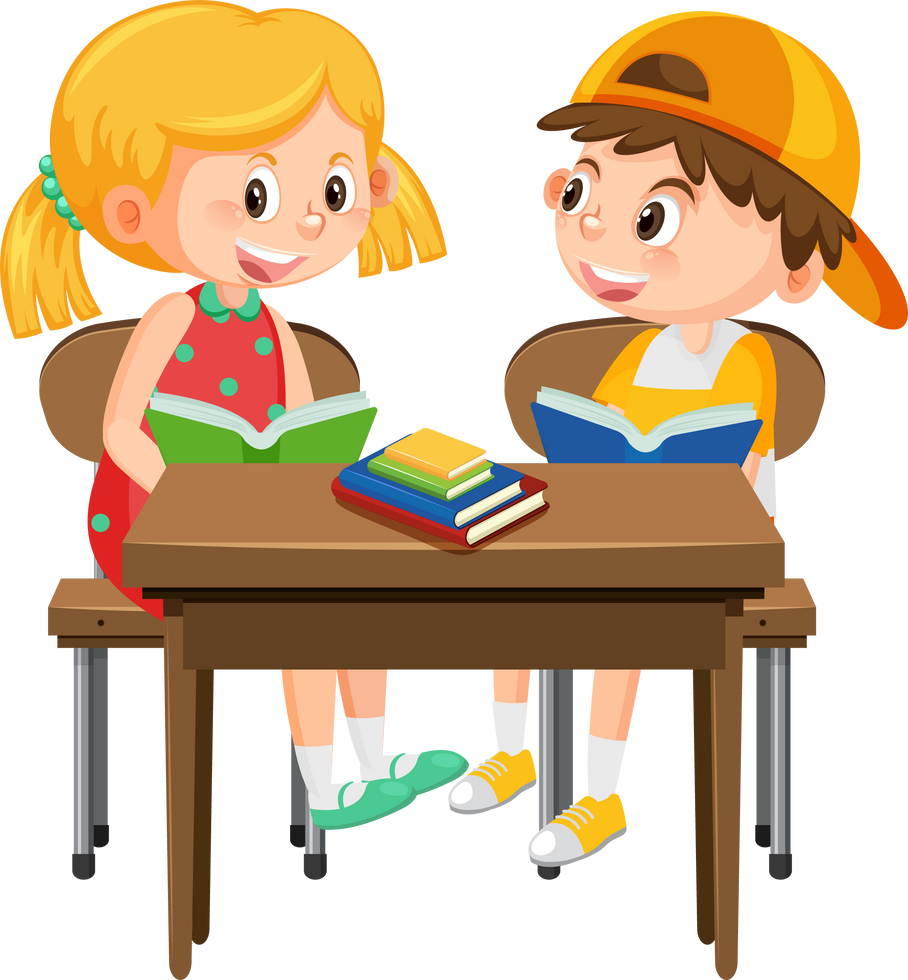 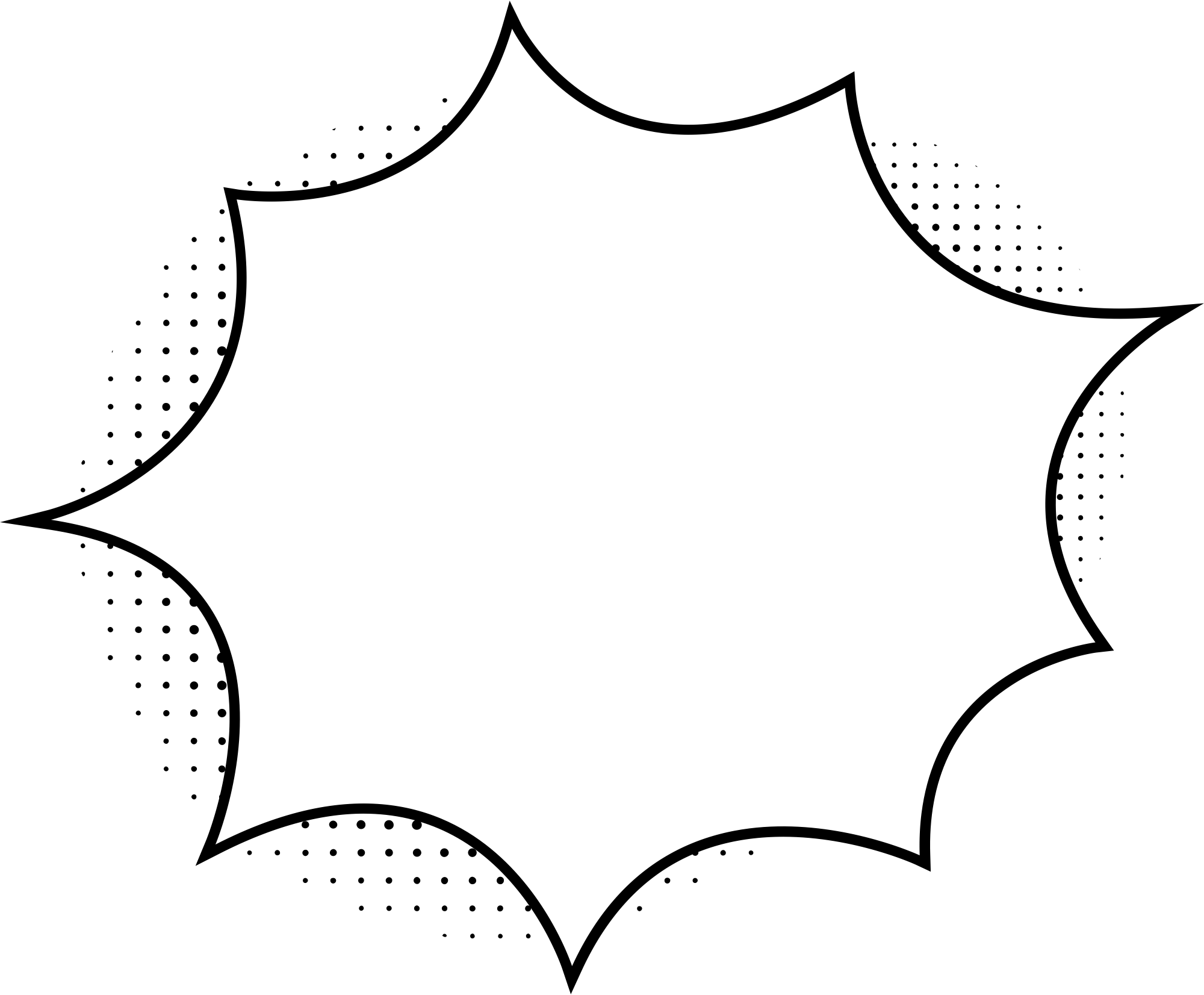 THỰC HÀNH – LUYỆN TẬP
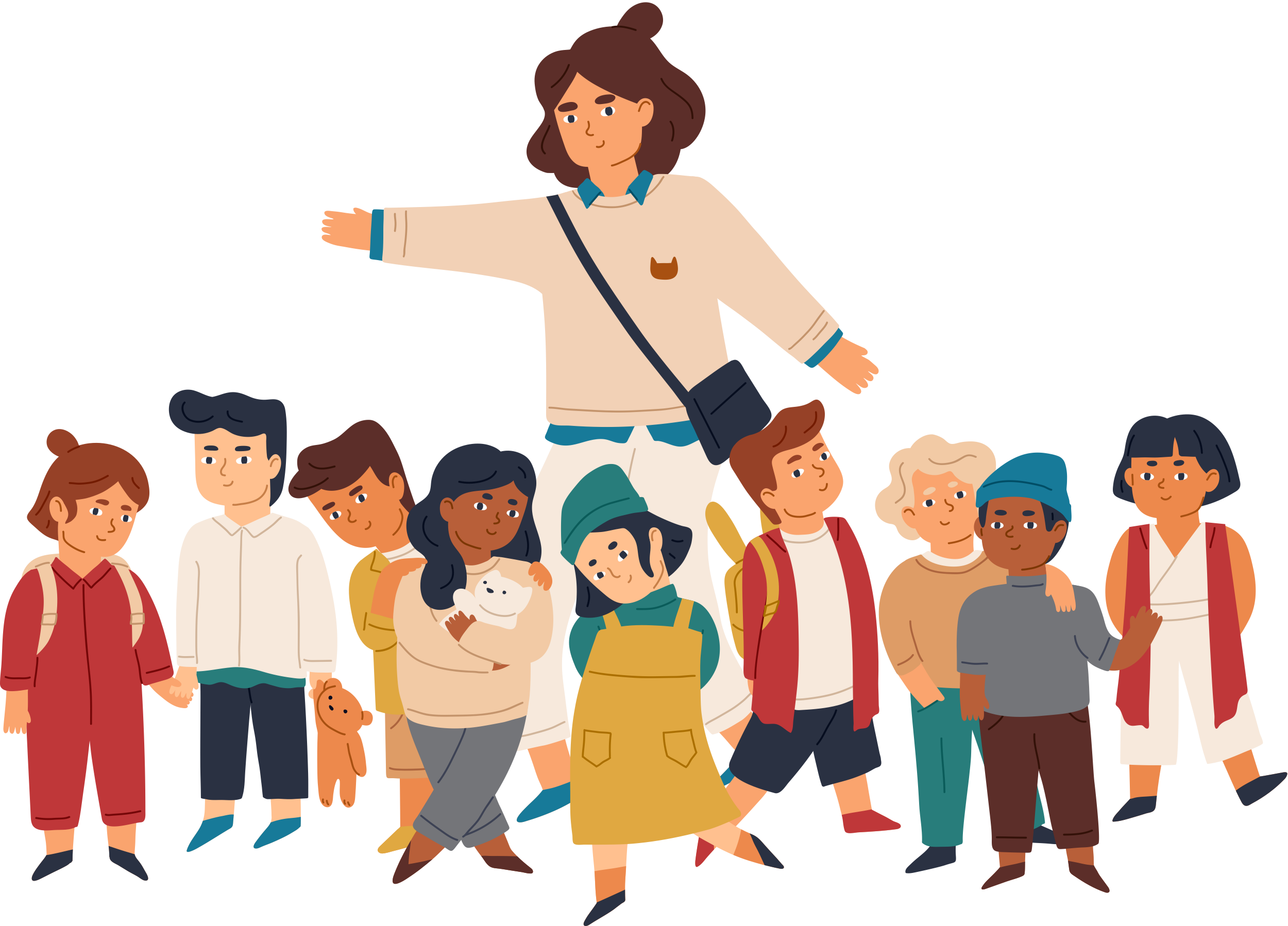 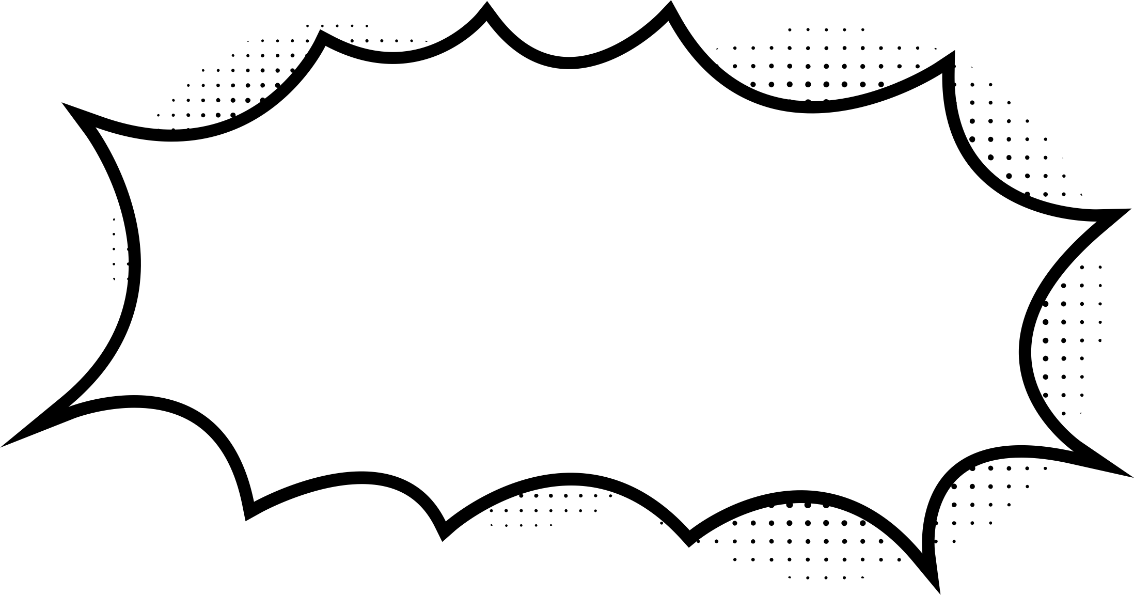 HOẠT ĐỘNG CẶP ĐÔI
Bài tập 4 SGK – tr86
Bạn Nguyên đã thay đổi cách dùng nước để rửa tay sau khi nghe hướng dẫn cách rửa tay tiết kiệm nước. Em hãy tính xem bạn Nguyên đã tiết kiệm được bao nhiêu mi-li-lít nước mỗi lần rửa tay, biết rằng mỗi giây vòi nước chảy 120 ml nước.
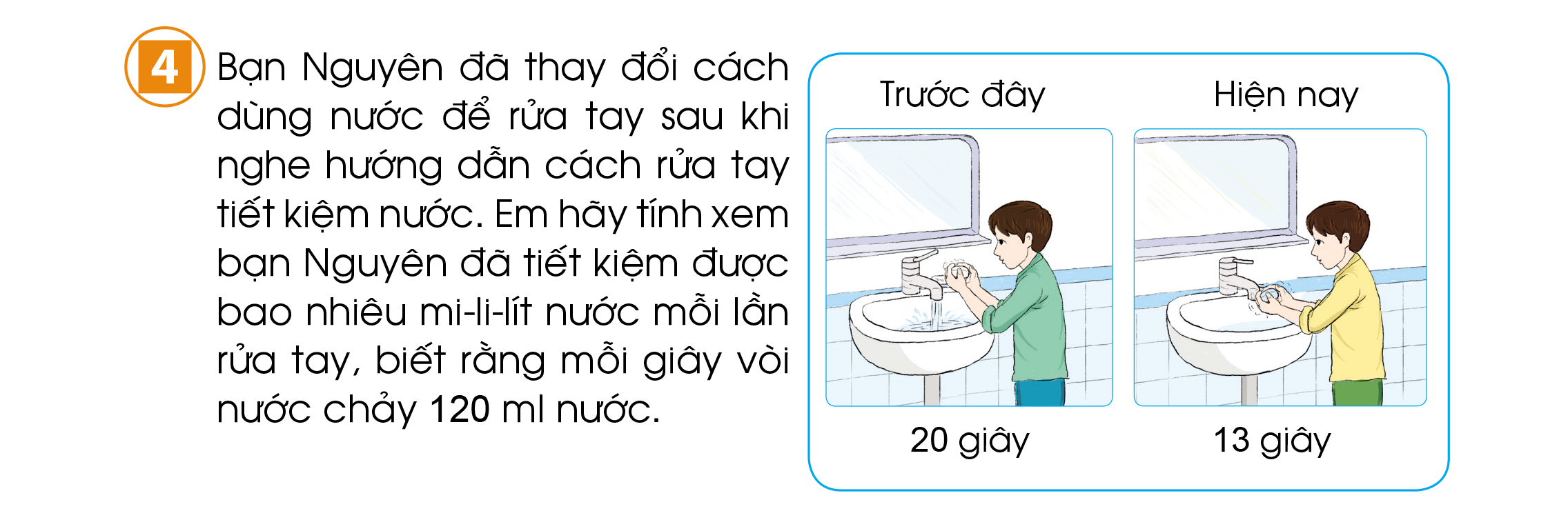 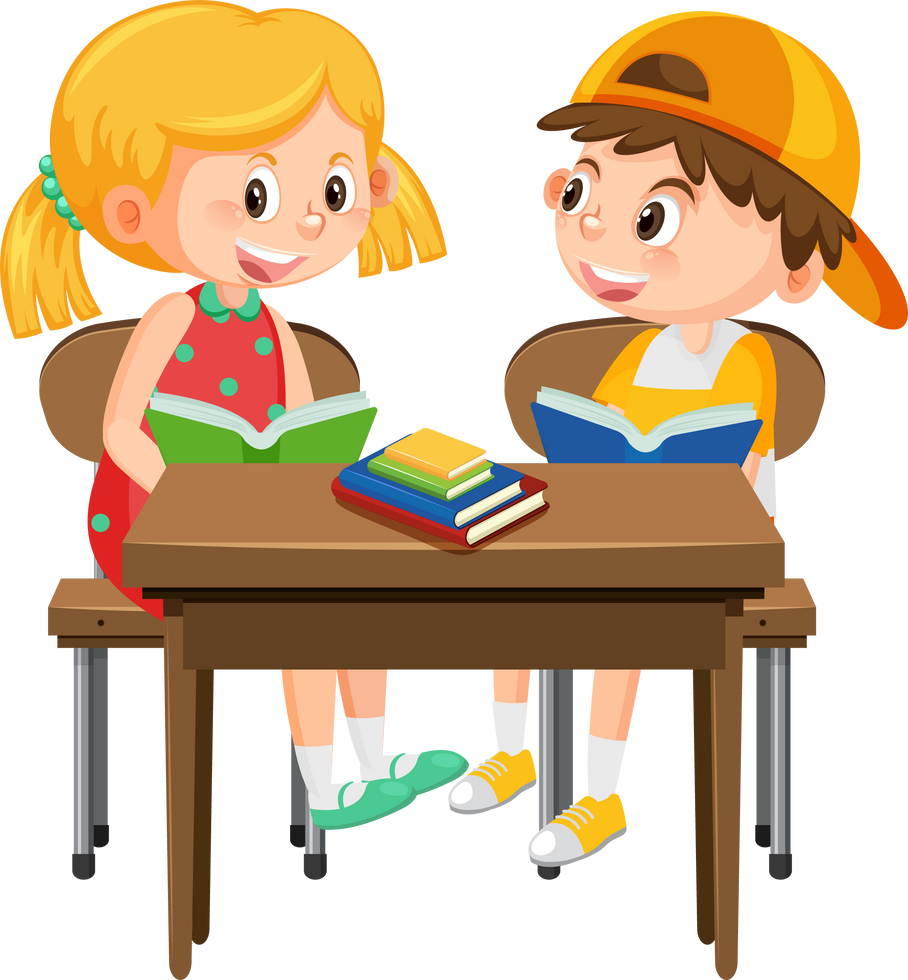 Bài tập 4 SGK – tr86
Bài giải
Trước đây, số mi-li-lít nước Nguyên dùng để rửa tay là:
120 x 20 = 2 400 (ml)
Hiện nay, số mi-li-lít nước Nguyên dùng để rửa tay là:
120 x 13 = 1 560 (ml)
Số mi-li-lít nước Nguyên đã tiết kiệm được sau mỗi lần rửa tay là:
2 400 – 1 560 = 840 (ml)
Đáp số: 840 ml.
TRÒ CHƠI
Mở hộp
Có điều bất ngờ đang chờ đón các em đằng sau 4 chiếc hộp. Hãy cùng nhau mở hộp nhé!
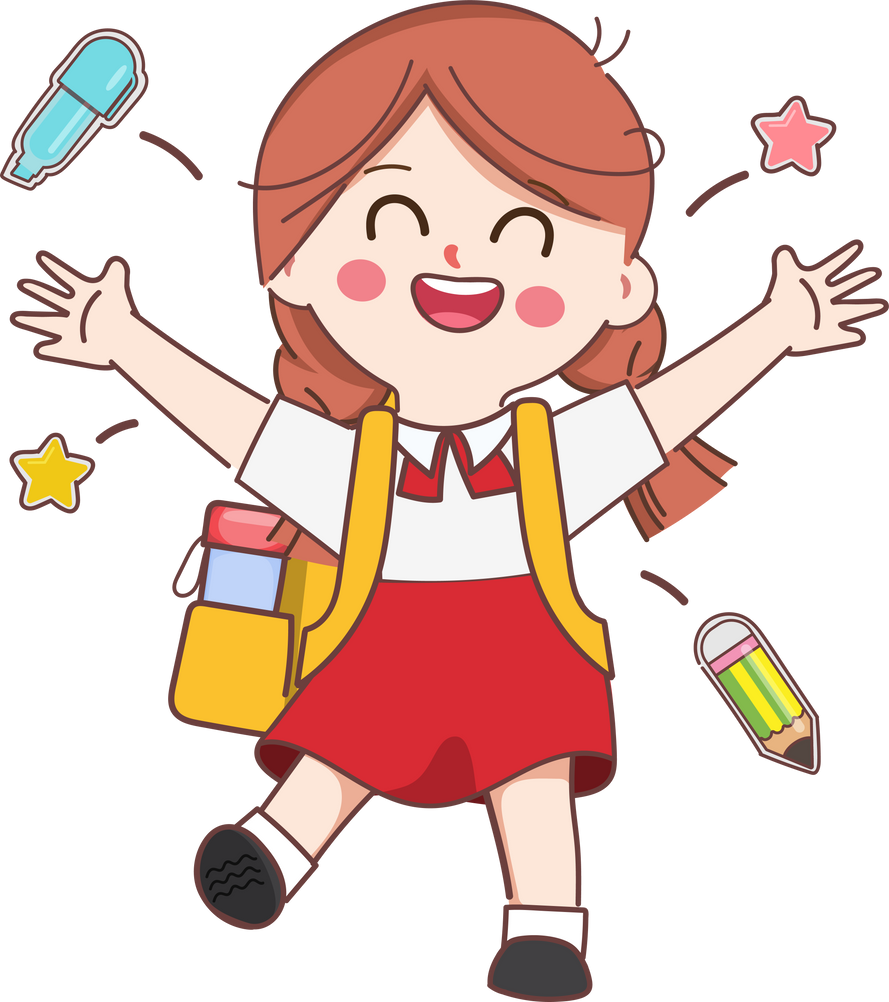 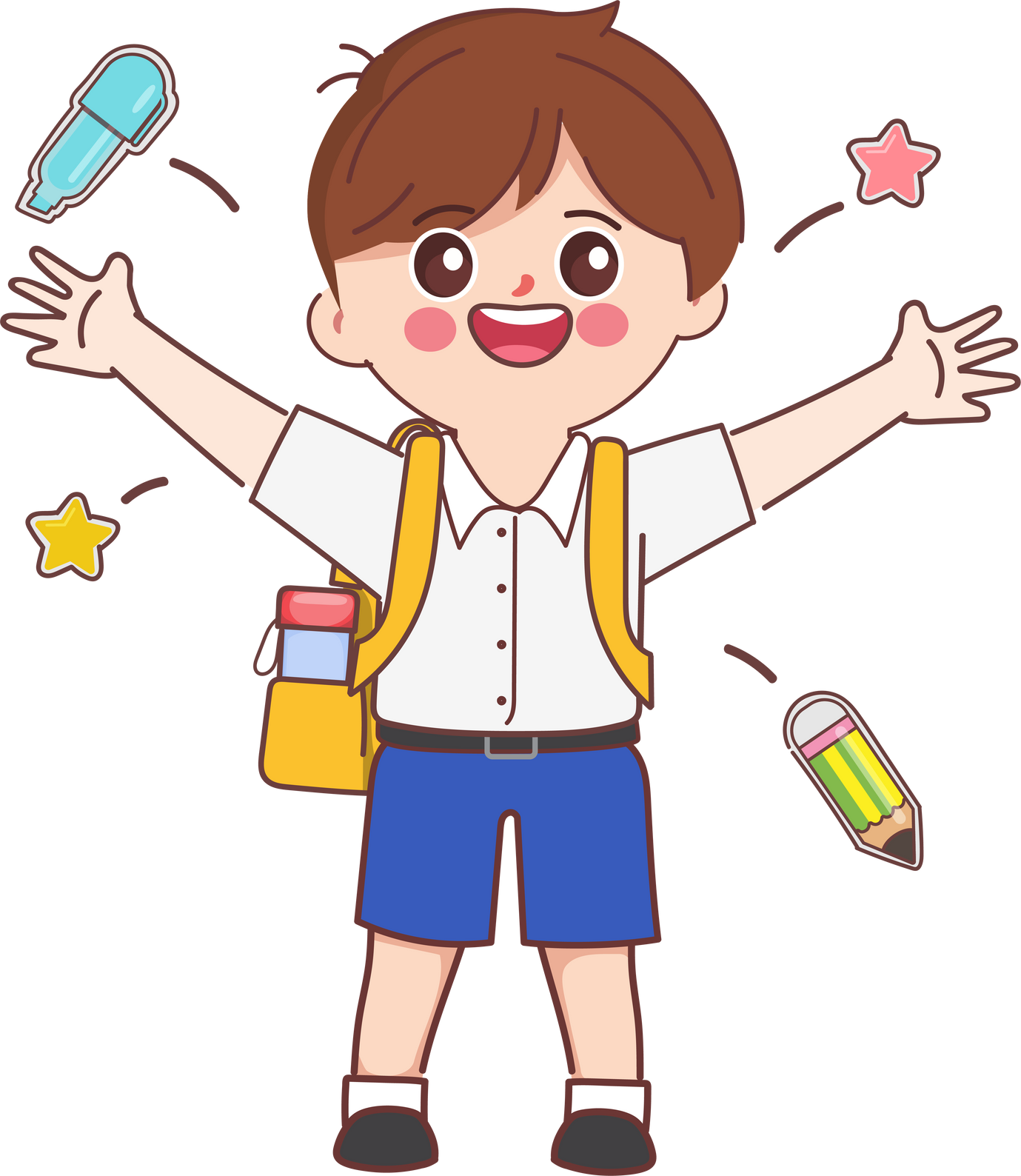 [Speaker Notes: Bấm vào các hộp màu sắc để sang câu hỏi.
Sau khi xong bấm vào học sinh để sang hướng dẫn về nhà.]
Tính nhẩm:
79 x 11 = ?
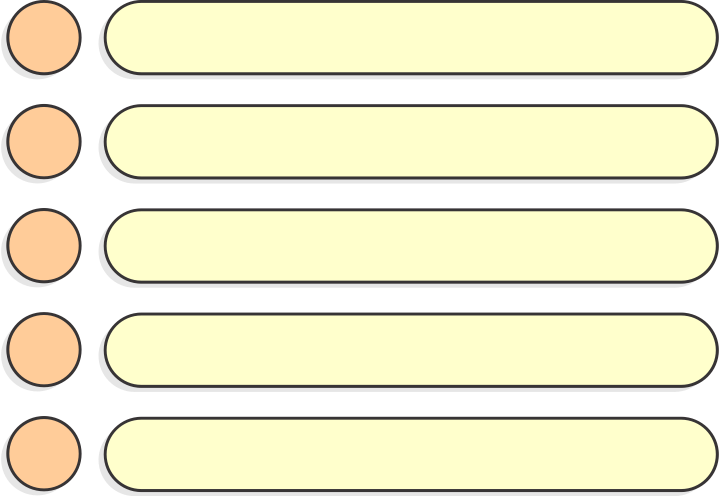 869
A
698
B
769
C
D
896
[Speaker Notes: Bấm vào hộp để quay lại trò chơi.]
Điền số thích hợp vào chỗ trống:
9 x 40 = 9 x …… x 10 = 360
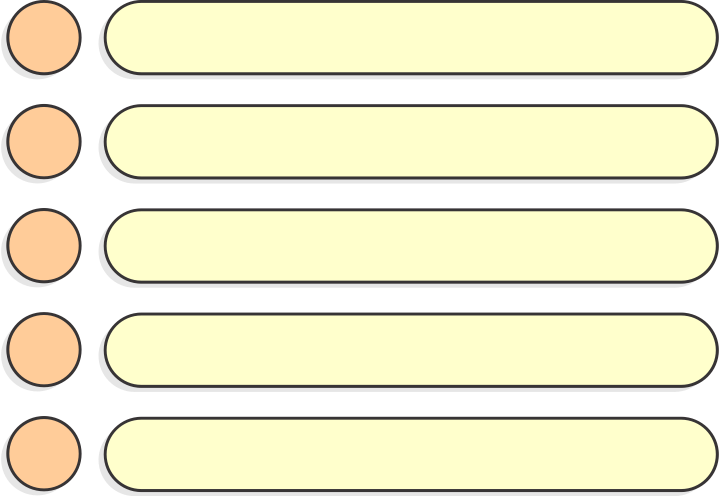 9
A
4
B
90
C
D
40
[Speaker Notes: Bấm vào hộp để quay lại trò chơi.]
Tính nhẩm:
100 x 301
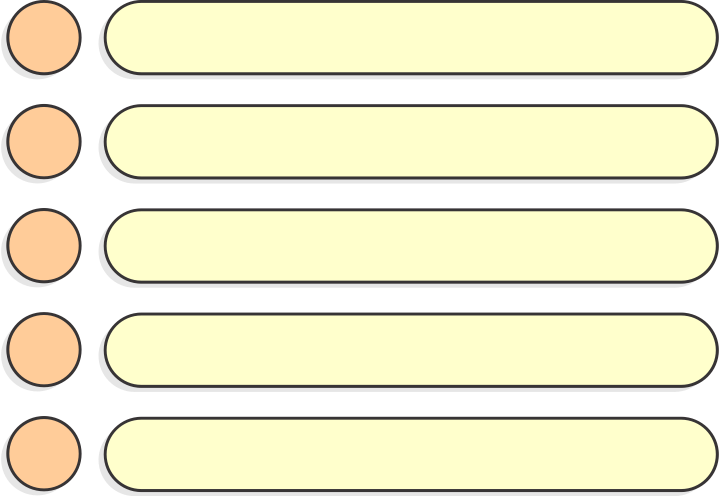 3 100
A
30 010
B
30 000
C
D
30 100
[Speaker Notes: Bấm vào hộp để quay lại trò chơi.]
Điền số thích hợp vào chỗ trống:
14 x 300 = 14 x 3 x …      = 4 200
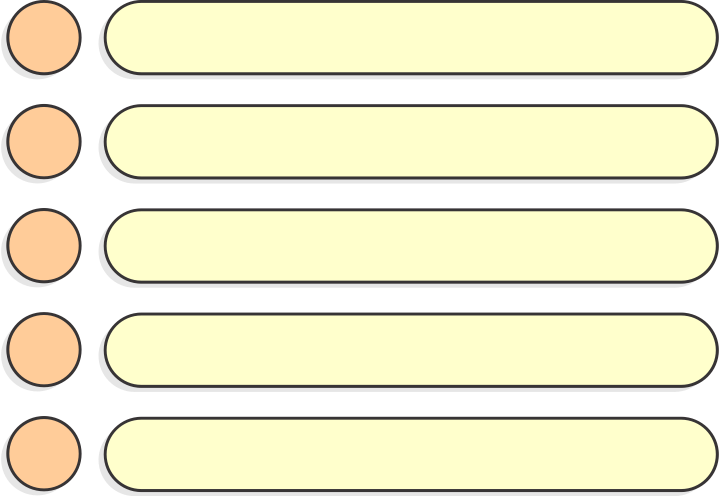 10
A
120
B
100
C
D
140
[Speaker Notes: Bấm vào hộp để quay lại trò chơi.]
HƯỚNG DẪN VỀ NHÀ
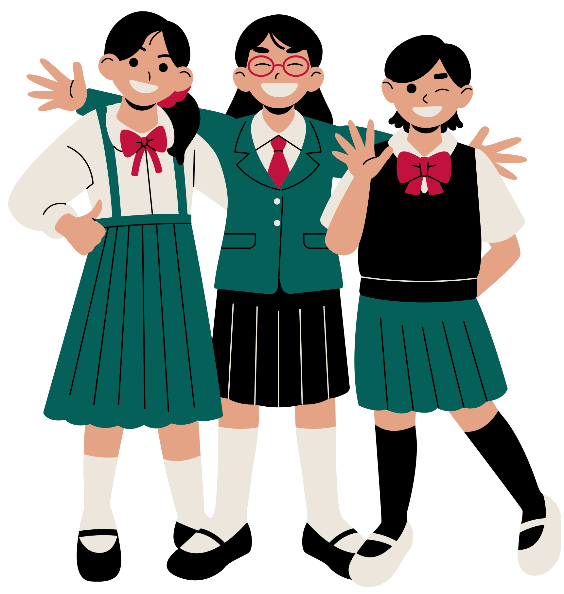 Ôn tập kiến thức đã học
Hoàn thành bài tập trong SBT
Đọc và chuẩn bị trước Bài 38 – Chia cho số có một chữ số
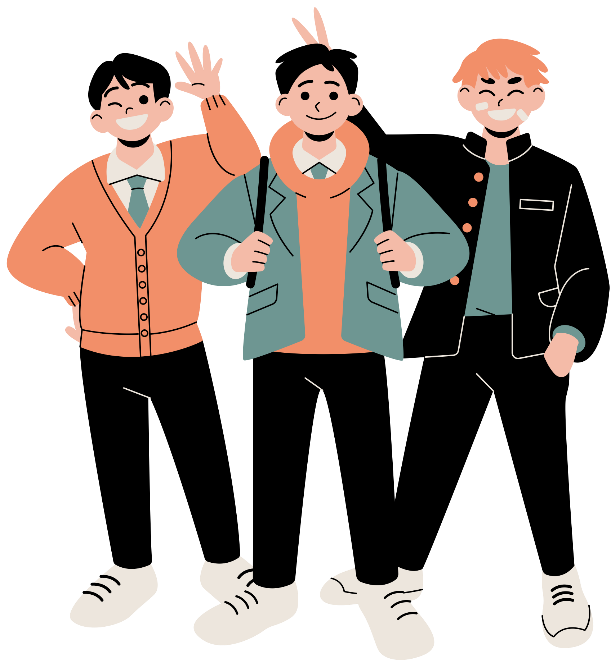 CẢM ƠN CÁC EM ĐÃ LẮNG NGHE
HẸN GẶP LẠI!
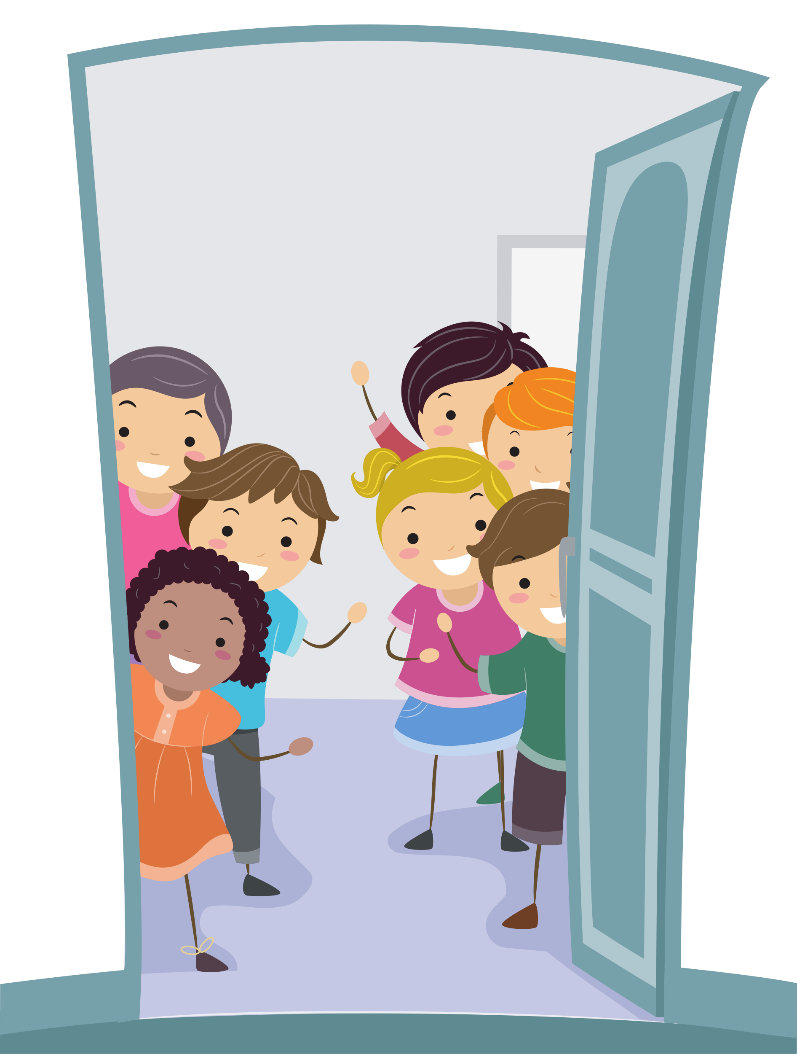